Налоговый контроль
Общие правила
Приказ ФНС России от 08.05.2015 № ММВ-7-2/189@Вступил в силу 12 июня 2015
Утверждены формы документов, используемых налоговыми органами при проведении налоговых проверок
ПИСЬМО от 21.07.2015 
№ ЕД-4-2/12800@
Документы печатью налоговых органов не удостоверяются.
Для изготовления указанных документов на бумажном носителе бланки налоговых органов с угловым штампом не используются.
Общие условия привлеченияк налоговой ответственности:
Никто не может быть привлечен к ответственности за совершение налогового правонарушения иначе, как по основаниям и в порядке, которые предусмотрены НК,

Никто не может быть привлечен повторно к ответственности за совершение одного и того же налогового правонарушения, 

Привлечение к ответственности не освобождает от обязанности уплатить причитающиеся суммы налога,

Лицо считается невиновным, пока его виновность не будет доказана,

Обязанность по доказыванию возлагается на налоговый орган,

Неустранимые сомнения толкуются в пользу    налогоплательщика
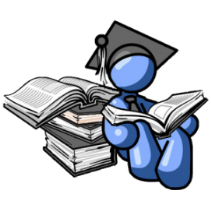 Процедура рассмотрения налоговых правонарушений
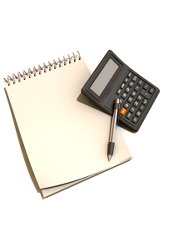 6
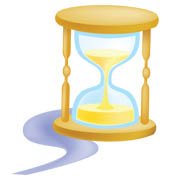 Срок вручения акта
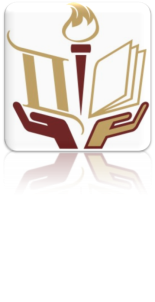 7
Законный представитель
Юридических лиц
Физических лиц
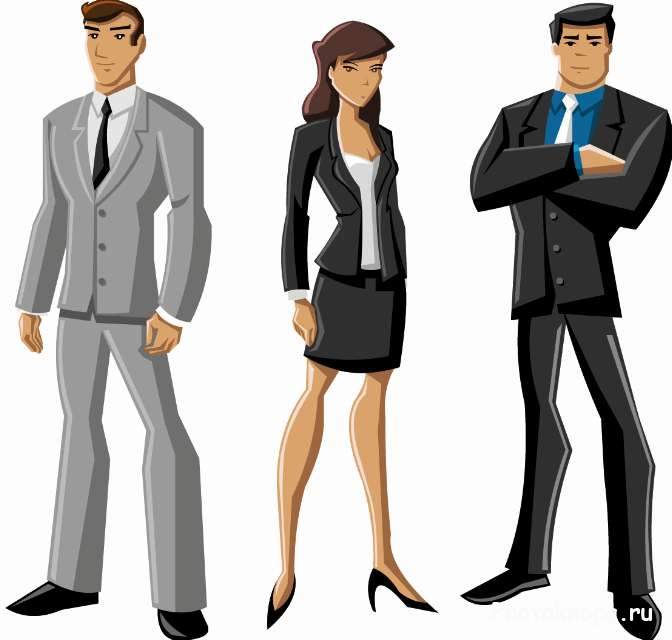 - лица, имеющие право действовать без доверенности от имени ЮЛ;
 
- ответственный участник консолидированной группы налогоплательщиков
- родители несовершеннолетнего, - усыновители, опекуны и попечители
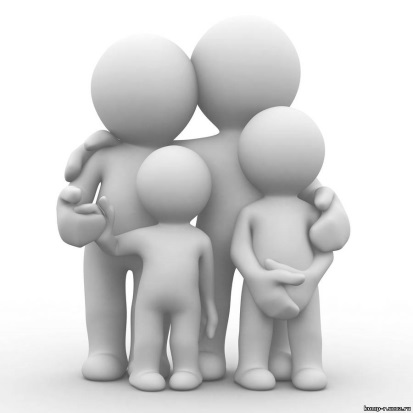 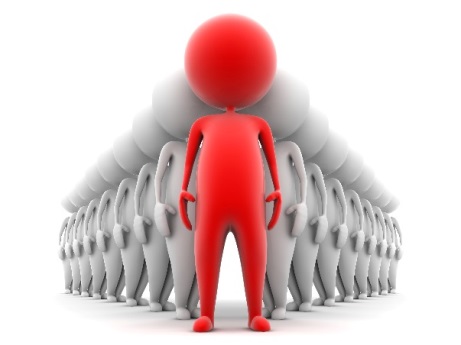 Представитель по доверенности
Юридические лица
абз. 1 п.3 ст.29 НК РФ,
ст.185, 185.1, 188 ГК РФ
Физические лица
абз. 2 п.3 ст.29 НК РФ
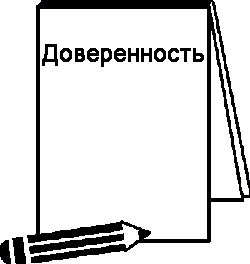 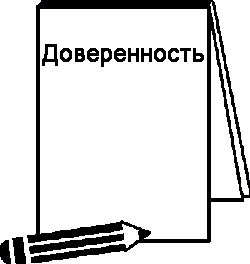 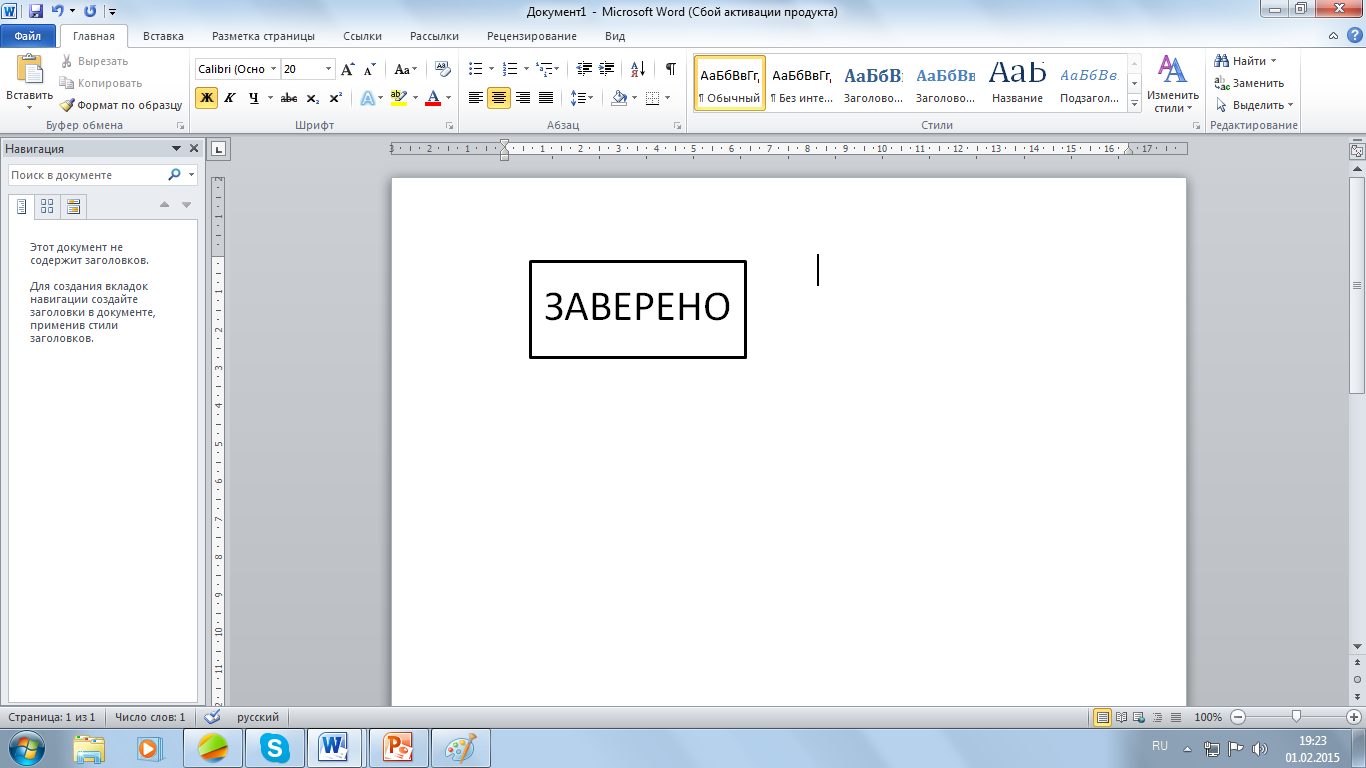 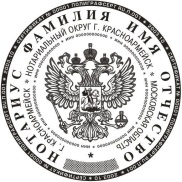 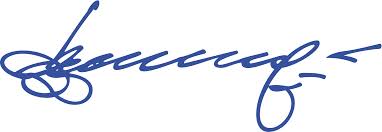 Изменения в ГК и нотариальных правилах:
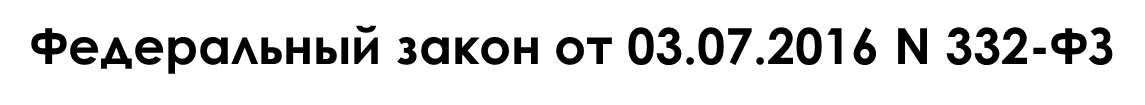 С 2017 года можно бесплатно круглосуточно узнавать в Интернете, в частности, о том, кто и когда удостоверил доверенность, каков ее регистрационный номер в спец.реестре. Сейчас доступ открыт к сведениям только о тех доверенностях, которые отменены.
Изменения в ГК и нотариальных правилах:
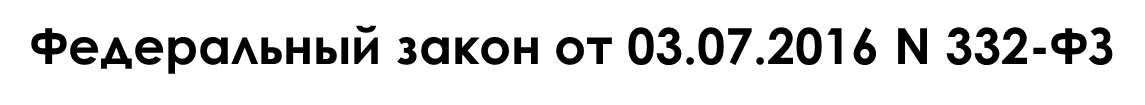 Если третьи лица не были извещены об отмене доверенности ранее, они считаются извещенными о совершенной в нотариальной форме отмене доверенности на следующий день после внесения сведений об этом в реестр нотариальных действий,
а о совершенной в простой письменной форме отмене доверенности - по истечении 1 месяца со дня опубликования таких сведений в официальном издании, в котором опубликовываются сведения о банкротстве.
Ст. 29 НК: Уполномоченный представитель налогоплательщика
Уполномоченным представителем налогоплательщика признается  - физическое или юридическое лицо, уполномоченное налогоплательщиком представлять его интересы в отношениях с налоговыми органами.
Постановление Пленума Верховного суда РФ
№ 25 от 23.06.2015г.

 раздел по вопросам представительства и доверенности
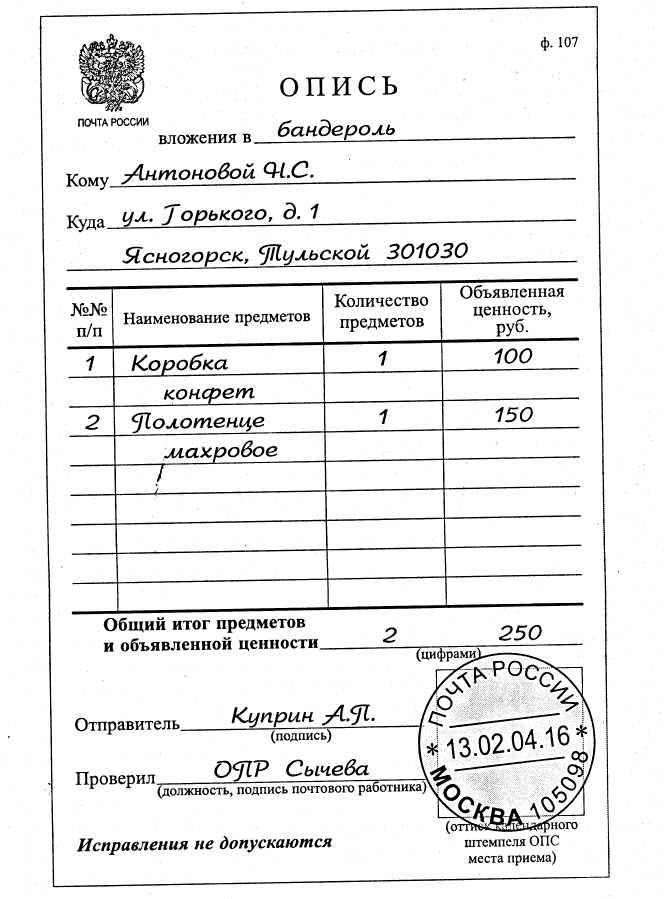 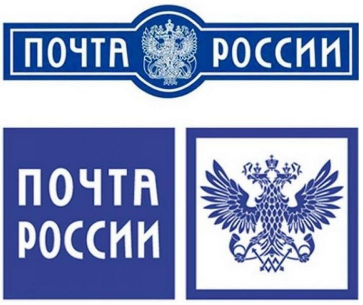 В случае, если лицо или его представитель уклоняются от получения акта, акт с отметкой об уклонении направляется по почте заказным письмом по месту нахождения организации (обособленного подразделения) или месту жительства физического лица.
В случае направления акта налоговой проверки по почте заказным письмом датой вручения этого акта считается шестой день считая с даты отправки заказного письма.
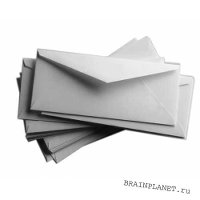 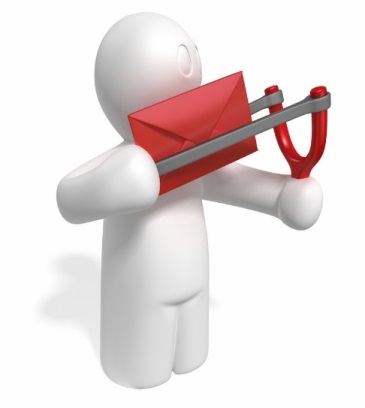 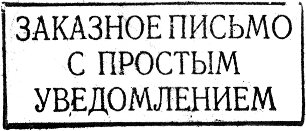 Надлежащее уведомление
	Ст.54 Гражданского кодекса РФ:
Юридическое лицо несет риск последствий неполучения юридически значимых сообщений (статья 165.1), доставленных по адресу, указанному в ЕГРЮЛ, а также риск отсутствия по указанному адресу своего органа или представителя.
Сообщения, доставленные по адресу, указанному в ЕГРЮЛ, считаются полученными юридическим лицом, даже если оно не находится по указанному адресу.
Ст.165.1 Гражданского кодекса РФ
Заявления, уведомления, извещения, требования или иные юридически значимые сообщения, с которыми закон или сделка связывает гражданско-правовые последствия для другого лица, влекут для этого лица такие последствия с момента доставки соответствующего сообщения ему или его представителю.
Сообщение считается доставленным и в тех случаях, если оно поступило лицу, которому оно направлено (адресату), но по обстоятельствам, зависящим от него, не было ему вручено или адресат не ознакомился с ним.
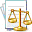 Надлежащее уведомление

Постановление Пл. ВАС РФ от 30.07.2013 № 61

Постановление Пл. ВАС РФ от 30.07.2013 № 57

Постановление Пл. ВАС РФ от 02.06.2004 № 10

Путеводитель по налогам. Энциклопедия спорных ситуаций по части первой Налогового кодекса РФ

Тютин Д.В. Налоговое право: курс лекций // СПС КонсультантПлюс. 2015.
Ст. 101 Порядок рассмотрения дел о налоговых правонарушениях
Внимание!!!
Изменения с 02.06.2016,
			с 01.01.2017
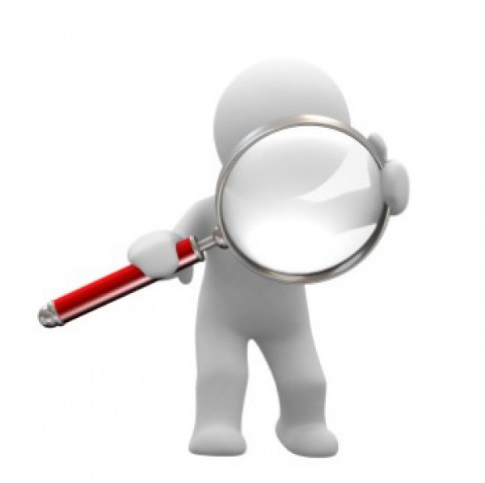 Федеральный законот 01.05.2016 N 130-ФЗ,от 03.07.2016 N 244-ФЗ, N 243-ФЗ,
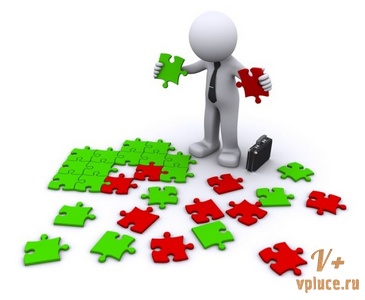 Рассмотрение. Сроки.
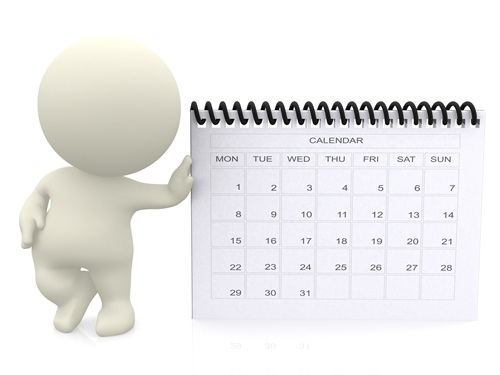 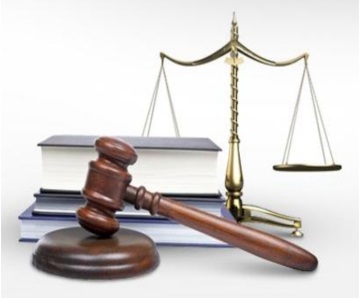 18
Виды решений.
19
Дополнительные мероприятия налогового контроля
20
21
Возражения по результатам доп.мероприятий
22
Рассмотрение №2. Сроки.
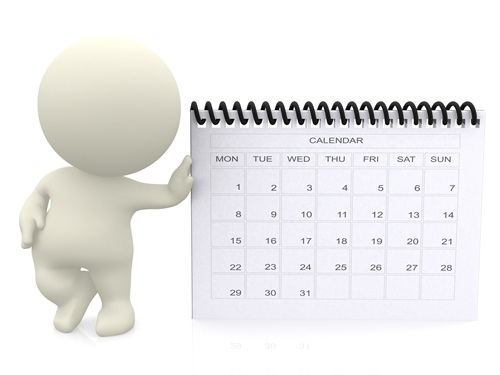 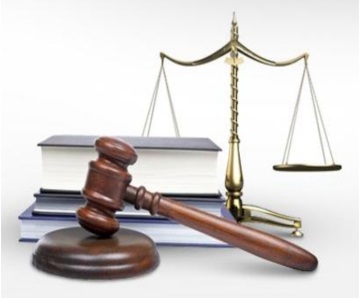 23
Виды решений
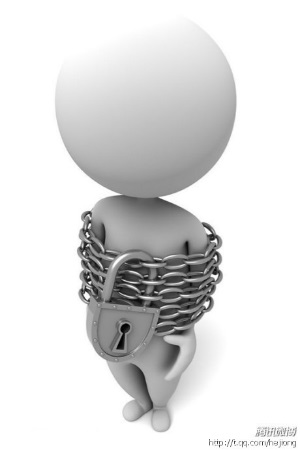 Виды решений
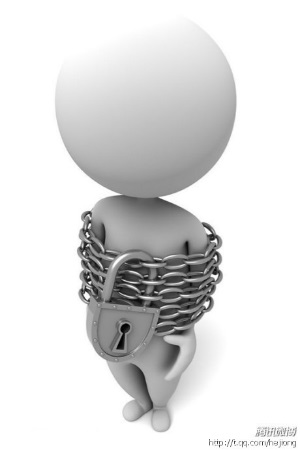 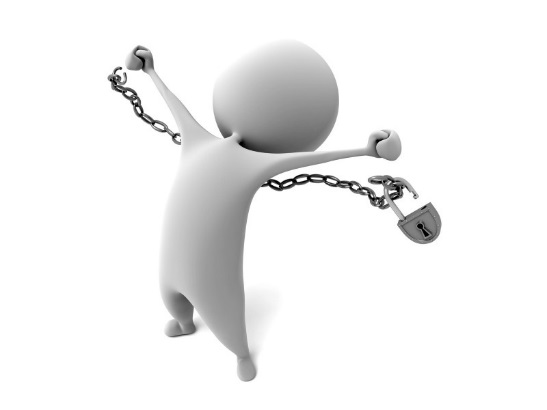 Что было до 02.06.2016г.
Срок вынесения решений
Срок подачи возражений по акту
1 месяц
10 дней +1 месяц
Проведение доп.мероприятий – 1 мес. (2мес), ознакомление с результатами доп.мероприятий – ? дн.,
подача возражений по допам – 1 мес.
Что стало после 02.06.2016г.
10 дней
1 месяц
10 дней +1 месяц
10 дней
1 месяц
Срок вынесения решений
Срок подачи возражений по допам
Срок проведения ДМ НК
Срок подачи возражений по акту
Срок вынесения решений
Вручение решения
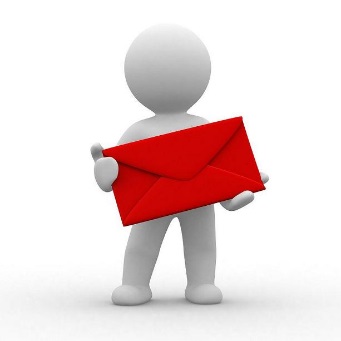 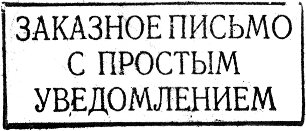 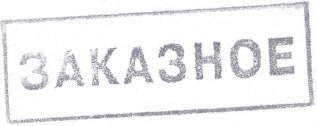 27
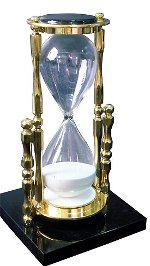 Вступление решения в законную силу
28